SHIV NADAR INSTITUTION OF EMINENCE DEEMED TO BE UNIVERSITY
CENTRAL LIBRARY
ABOUT US
Established in the year 2011
Now the library occupies 35000 sq. feet on two floors.
Monday-Sunday: 9:00 A.M. – 12:00 A.M.
Library Study Room Open 24X7.
Following Anglo-American Cataloguing Rules-2.
Classification System- Dewey Decimal Classification.
Name of the LMS software – KOHA
Digital Library Software - DSpace
SNIOE LIBRARY VISION & MISSION
SNIoE library is an excellent, modern knowledge resource center to disseminate the latest information for teaching, learning, and research of the University's diverse community by providing modern library and information services.

Maintain effective national and international resource-sharing network relations towards disseminating more value-added information services to the University community within the library budget limits.

Adopt effective online digital innovative policy, encourage lifelong learning, and implement the best management practices.
GOALS AND OBJECTIVES
Improve the usability and development of library's subscribed information resources

Improve and develop the learning, teaching and research opportunities by subscribing to outstanding Online Digital Resources

Develop network resource sharing relations with consortia partners and other institutional libraries.

Develop an effective SNIoE Institutional Repository
LIBRARY SERVICES
New Arrivals Alert Service
Web OPAC
Database Orientation & Training
Article Alert Service
Document Delivery Services
Reprographic Service
Reference/Referral Services
NPTEL Video Lecture series on Intranet
Inter Library Loan/Resource Sharing
Discussion and Video Conferencing Rooms.
Library Helpdesk Support
Library Orientation
Plagiarism checking
SDI Service for Researchers (On Demand)
LIBRARY HOURS
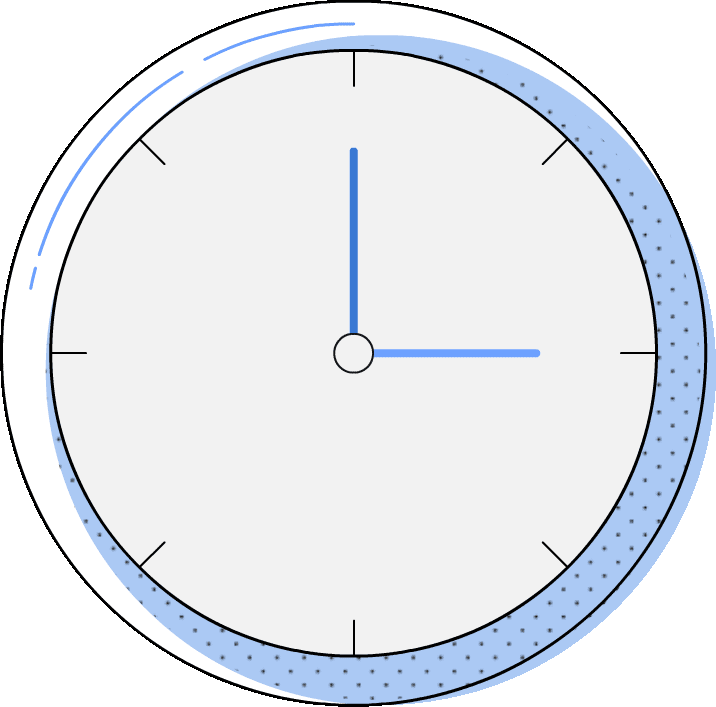 9:00 AM to 12:00 AM
      (Monday to Sunday)


During Exam Library timing extended to 9:00 AM to 2 AM
(Monday to Sunday)


Study Room 24/7
(365 Days)
Library Resources
49035
Total of Book Collection
30224
181+
Number of Titles of Books
Number of eBooks
109
46
Print Journal and Magazines
Individual E-Journals
35
5957+
Online Databases 
(E-Journals Package)
Number of E-Journals Covered in all Database
Print Collection
Electronic Collection
Audio-Visual Materials
LIBRARY COLLECTION
E-Books
E-Journals
Database
CDs
DVDs
NPTEL Videos
Books
Reference collection
Journals
Theses
Project reports
Govt. reports
Archive Collection
HCL Collection
DETAILS OF THE LIBRARY
The book collection consists of around 49,035 documents:
    1. General Book Collection – 30224
    2. Archive Collection (Dr. Richard Lariviere) – 3,395
    3. HCL Collection – 15,416
Subscribing 35 online databases, which covered around 5957+ online journals
109 Individual Online Journals
3 Print and 1 Print+Online Journals
Audio Visual Collection: 1103 CDs/DVDs
Subscribing 181 e-books
778 Project Reports and 176 Ph.D. Thesis
Subscribing to 42 magazines and 13 English and Hindi Newspapers
LIBRARY POLICIES
Issue & Return:
           -  5 Library books for UG students.
           -  10 Library books for Staff, PG & Ph.D. students.
Reference & Not for Loan Books:
         -  One book for overnight can be issued to Faculty and PG & Ph.D.     Scholars.
Periodicals and Serials:  Two issues for overnight can be issued to Faculty and PG & Ph.D. scholars.
Subscribed Database
ACE EQUITY PLUS 
American Chemical Society
American Institutes Physics
American Physical Society
American Society for Microbiology
Cambridge Structural Database
Cambridge University Press - HSS journals
Cell Press Journals 
CMIE-CPDX
EBESCO Business Source Complete
Elsevier (Biochemistry, Economics, Material Science)
Gale OneFile: News
IEEE Xplore Digital Library
Indiastat
Nature
Oxford English Dictionary
Oxford University Press (ESS Collection)
Project Muse
Prowess IQ 
Proquest British Periodicals
Royal Society of Chemistry
Politics & International Relations Subject Collection
PNAS (Proceedings of the National Academy of Science
SciFinder
Scopus
Society for Industrial and Applied Mathematics
The Nineteenth Century Index
Times UK & Sunday Times
Venture Intelligence M&A Deals 
Venture Intelligence PE in Real Estate Deals 
Venture Intelligence Private Equity Deal
SNIoE Library Memberships
UGC-INFONET, eSS-Associate Membership (established by MHRD and UGC, GOI): To subscribe to journals and databases on subsidized rates through eShodhSindhu.

DELNET Membership: To get books (including rare and out-of-print) and journal articles through Inter-Library Loan from major libraries all over India on a complimentary basis.


American Library Membership: SNIoE faculty members can avail of all the library services of the American Library with the complimentary American Library Membership.

American Mathematical Society (AMS) Institutional Membership: 20% off on most AMS books and journals.

IEEE Membership
Off-Campus Access Options for Resources
Access through VPN.
Access through Shibboleth.
Access via Username/Password.
Best Practices of SNIoE Central Library
24X7 Study Room:

The library provides a 24X7 air-conditioned study room facility to all the members.

Sound-proof Study and Discussion Rooms:

SNIoE Central Library provides study and discussion rooms to all the students, and research scholars for their meetings and discussions.

Opening Hours:

The library remains open all 365 days except for 3 National Holidays.
Library Automation
Fully automated circulation system by using Self Check-in/Check-out RFID kiosk.
Using KOHA library management software for record-keeping, circulation, and other routine library works.
Using DSpace open source repository software package for creating an institutional repository for scholarly and/or published digital content.
Subscribing e-journals, databases, and e-books which can be accessed anywhere via intranet/VPN access.
LIBRARY PORTAL
SNIoE Library Portal: 

https://library.SNIoE.edu.in/
SNIoE Institutional Repository: 

http://dspace.SNIoE.edu.in:8080/jspui/
SNIoE Library Facilities to Readers
THANK YOU!